Team Love - Pretty Near
Milestone 2
Jingwen Low
Julian Wilkinson
Rishi Dutta
Shraddha Agrawal
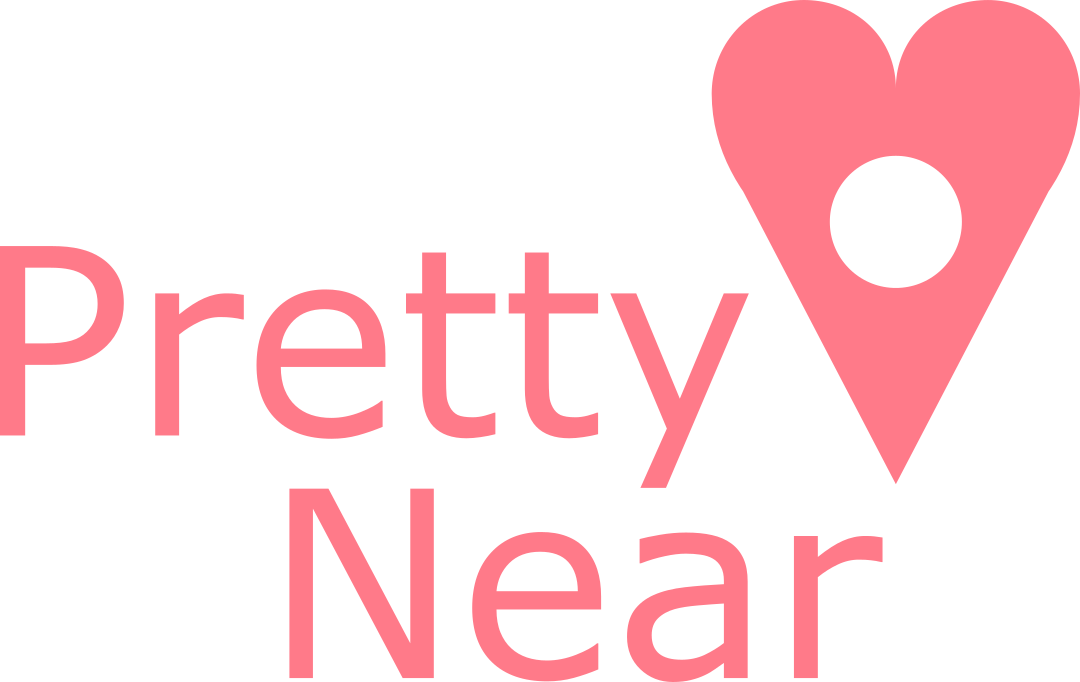 Agenda
Changes since the last Milestone
User Personas
Database Schema
Demo
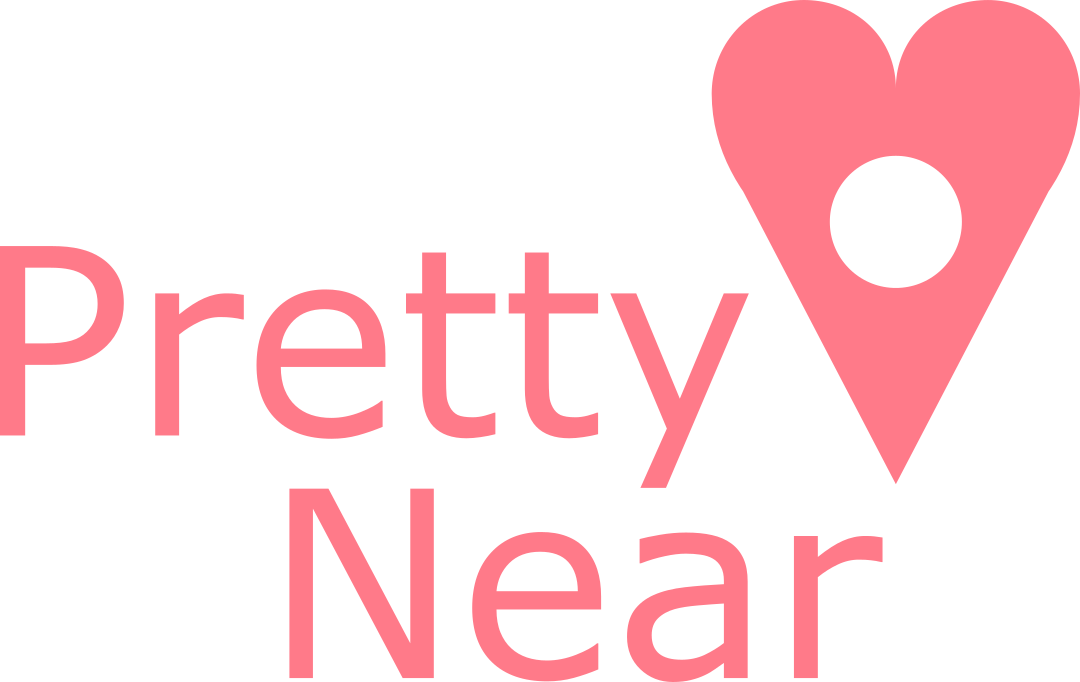 Changes since 
the last Milestone
Changes since Milestone 1
Switched to MySQL
Google AppEngine does not support SQLite
Excluding the Camera feature
For the scope of our project, implementing a Camera API is not the focus so for the time being we are “emulating” it by just allowing users to choose photos
Milestone 2  
User Personas
Vivian
Software Engineer at Slack 
26 years old
Single 
Lives in San Francisco
Stable career in tech 
BS in Computer Science from The University of California, Davis
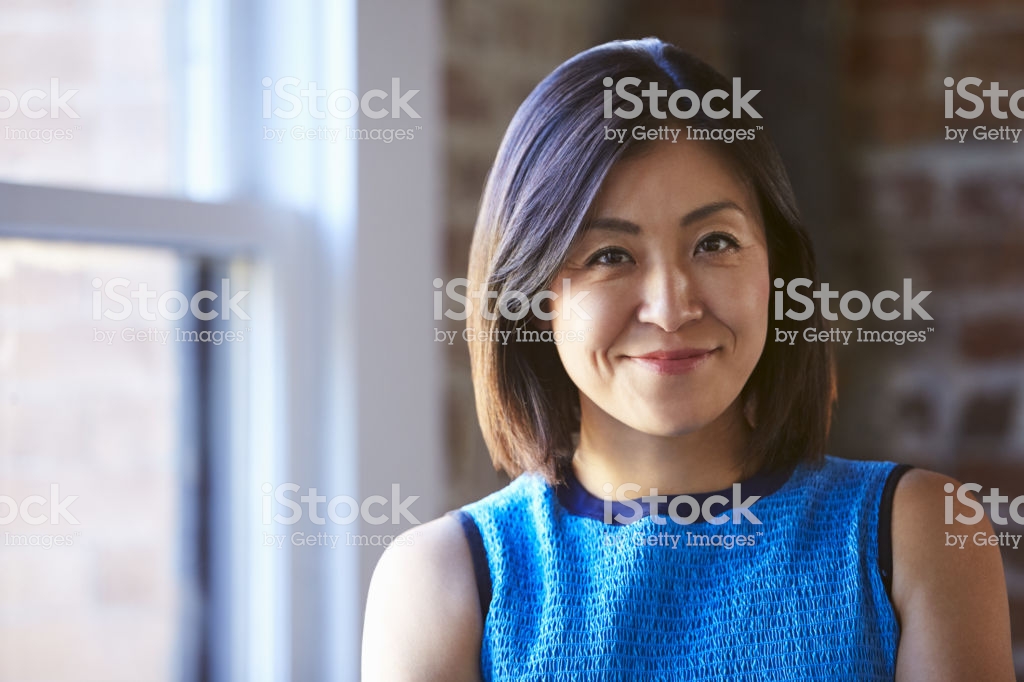 Vivian
Vivian spent much of her time in college studying and furthering her career. Because of this, she never got around to dating anyone. Now that she is finally in a place where she wants to be with her career, she is looking forward to meeting new people and potentially being in a relationship
Vivian spends her time:
Working from 9 am - 5 pm
Going to gym in the evening 
Hiking on weekends
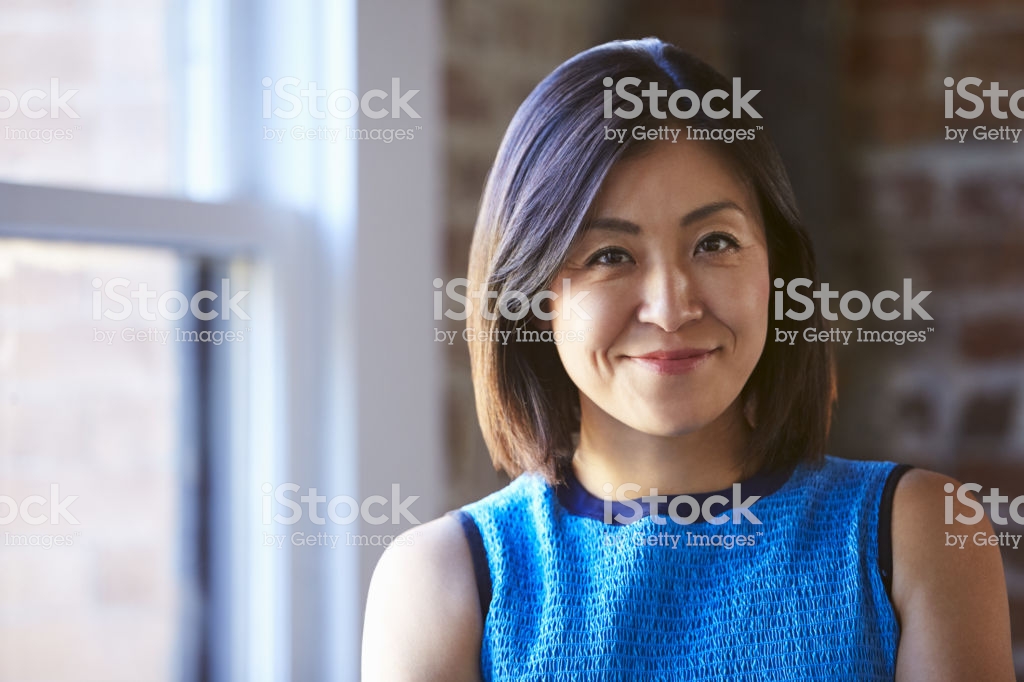 Vivian
Vivian should be able to:
Find potential matches who are in the same situation
Feel secure and in that she can report others if need be
She is comfortable using apps and has a drive so doesn't have issue travelling.
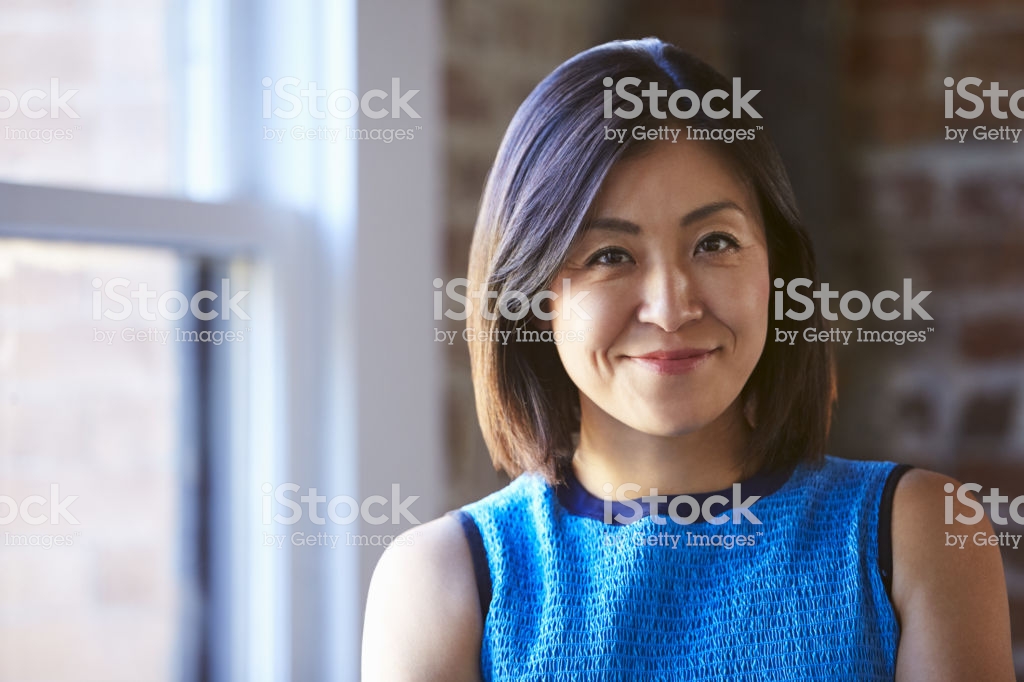 Vivian
“Can I safely find the one on this app and will they be relevant to my life?”
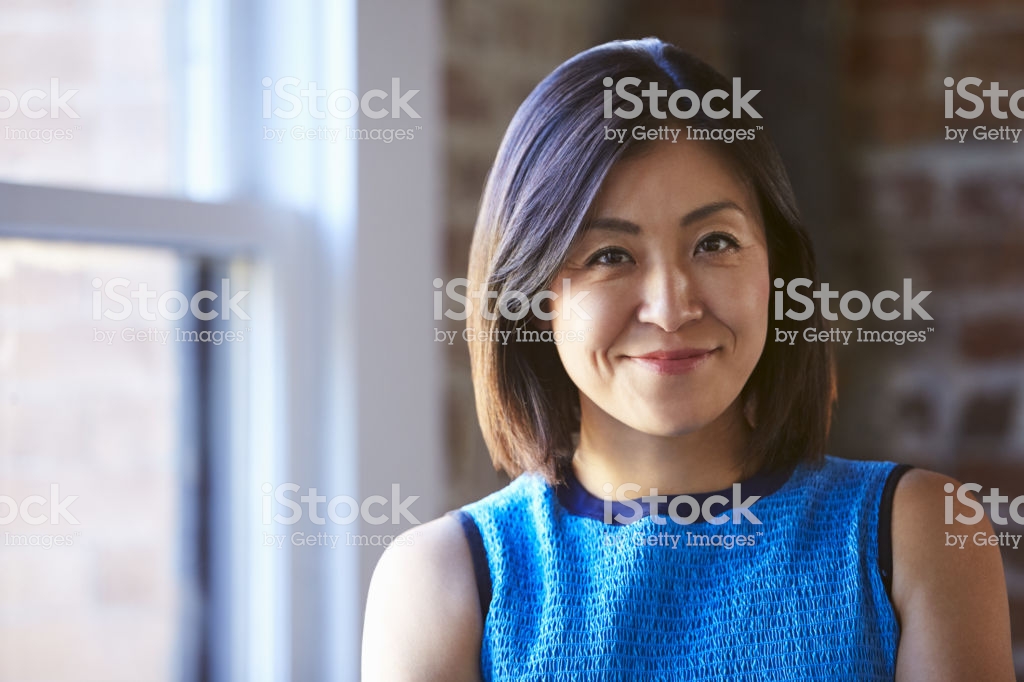 Tanya
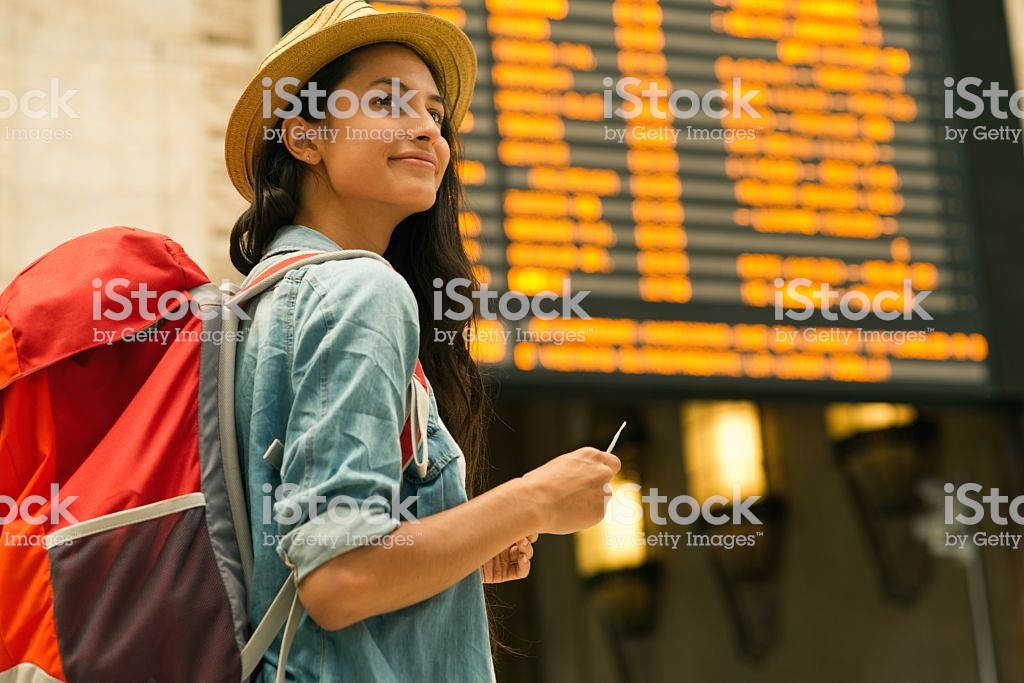 Traveller who recently graduated
23 years old
Single 
From Spain 
Recently got her Master’s degree
Tanya
Tanya just finished her Master’s degree and is feeling adventurous so she decided to travel solo in the United States. Hoping for spontaneous fun and new people, Tanya would love to connect with those around her
Tanya spends her time:
Travelling 
Meeting new people
Understanding the culture of the new places
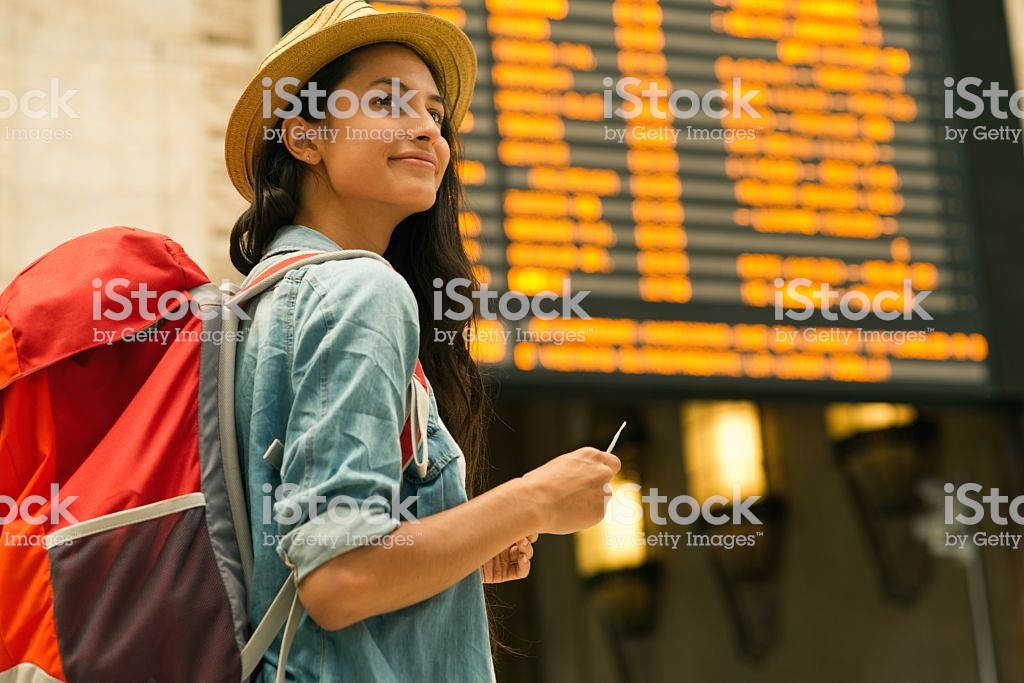 Tanya
Tanya should be able to:
Meet new and fun people  
Know that those that she meets are are not problematic 
She is comfortable using apps but cannot travel far to meet someone
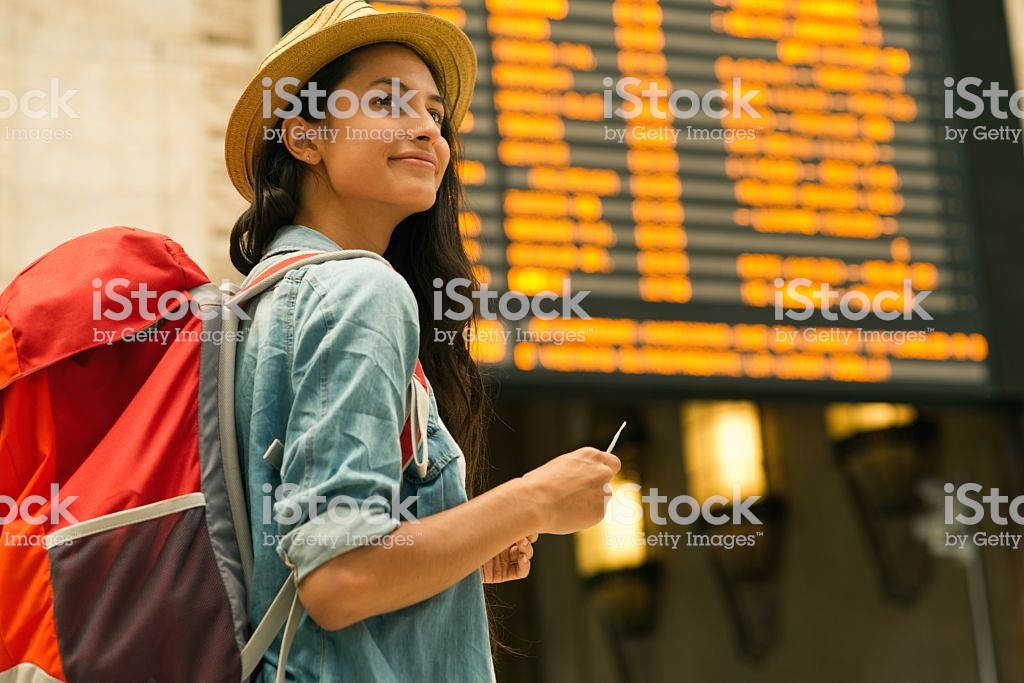 Tanya
“Will I be able to learn about this new country by meeting the people here?”
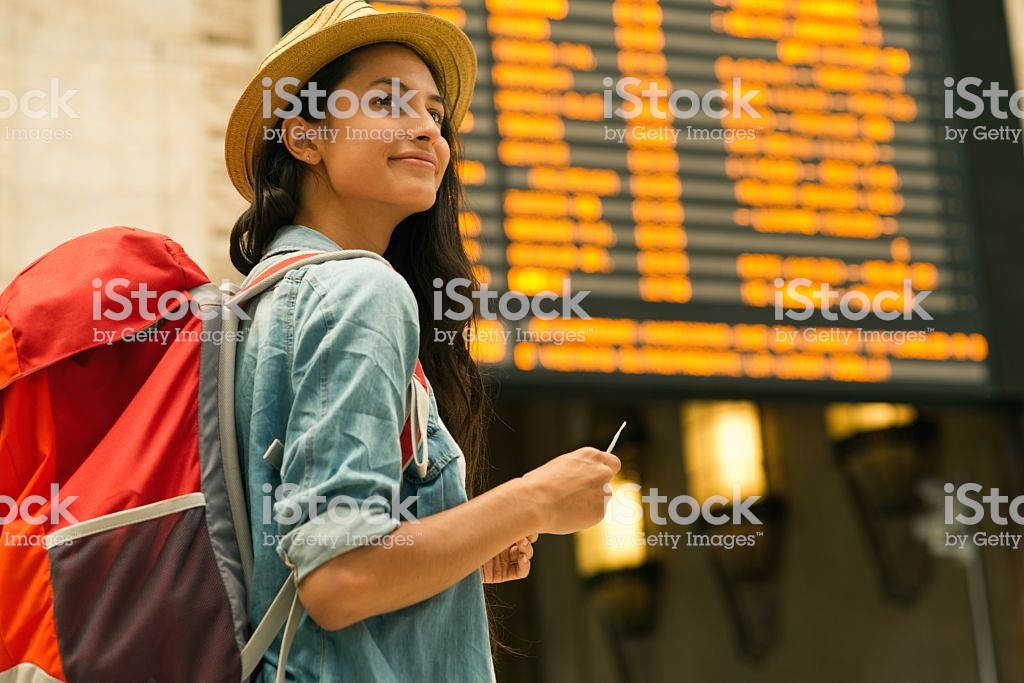 User Persona
Vivian “The Techie”


Tanya “The Traveller”
Both are young adults
Both want to meet people
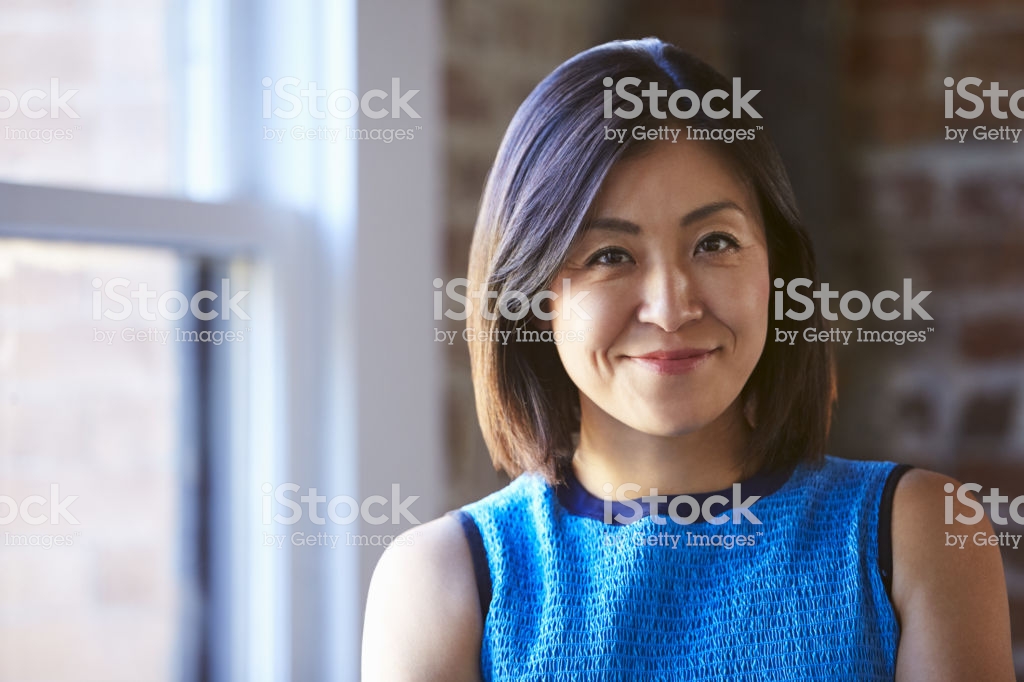 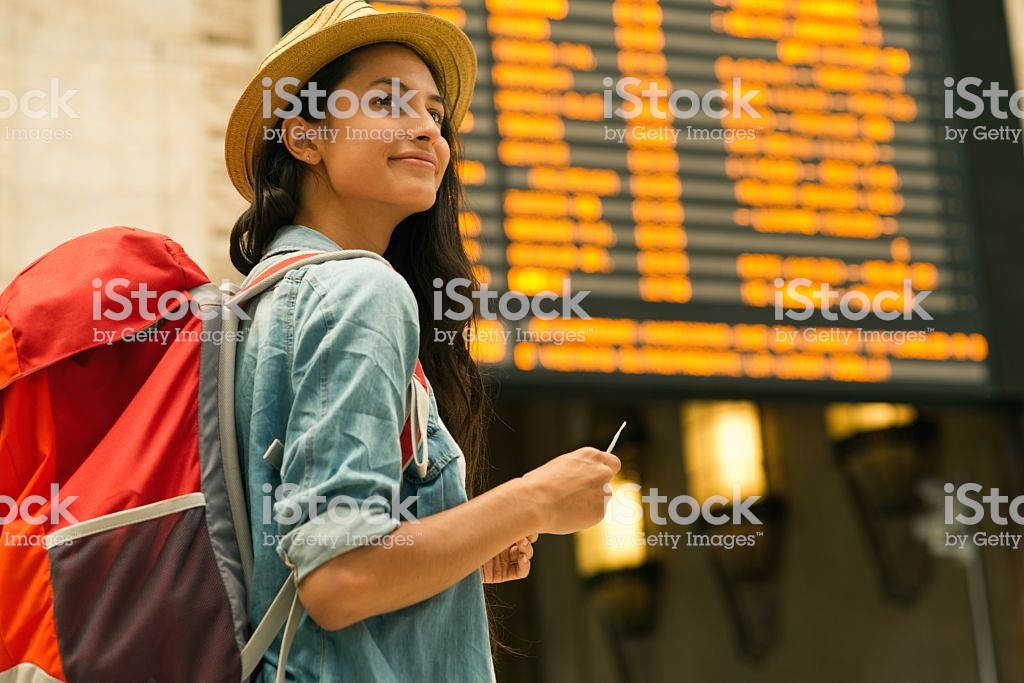 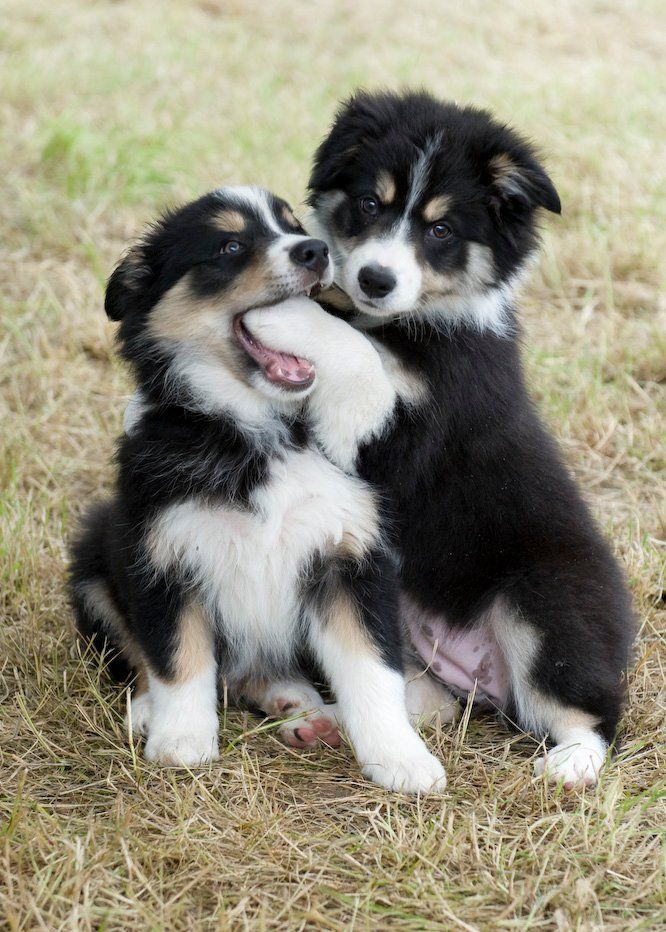 Personality
Border Collies
Friendly
Bring others together
Adored
Smart
Brand Traits
Focused on directness
Trustworthy
Exciting for the new possibilities a user could experience
Comforting in design
Simplistic in design
Encouraging of connection
Personable
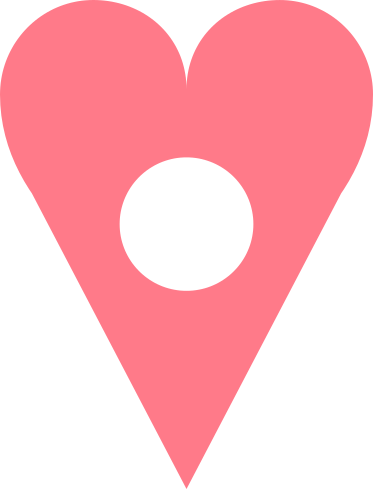 Voice
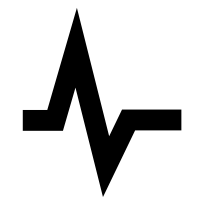 Inviting
Friendly
Clean
The voice shines in that it is trustworthy, yet exciting and implies the possibility of going on an adventure.
Visual Lexicon
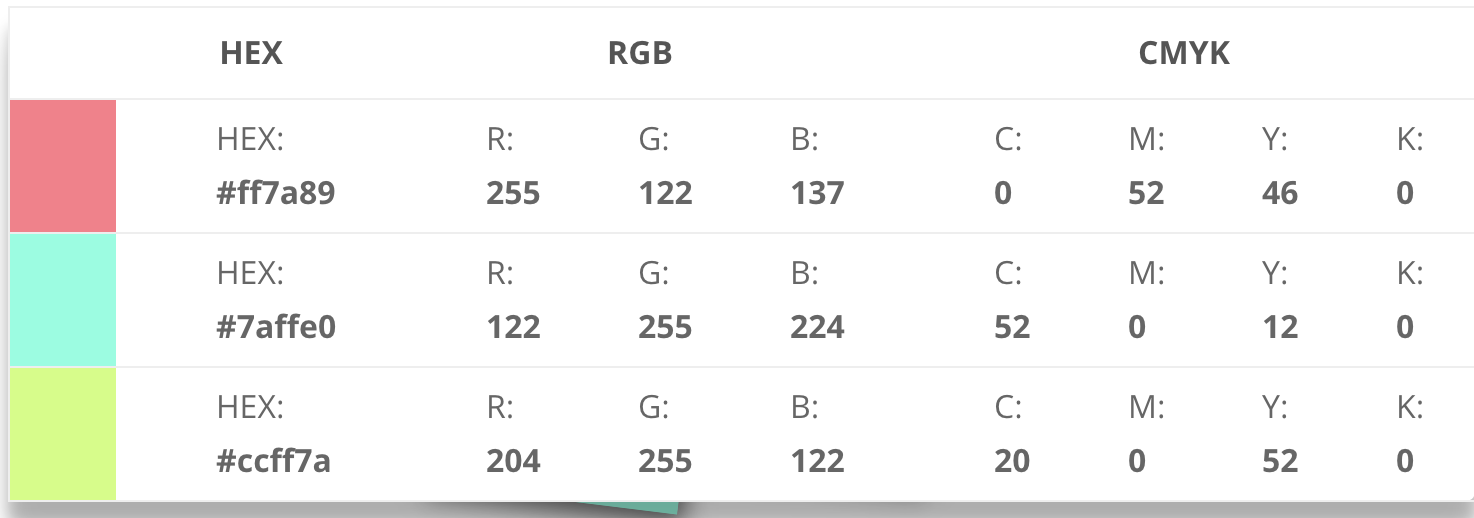 Warm and exiting colors
Simple, efficient, and comforting typography
An overall minimalistic style
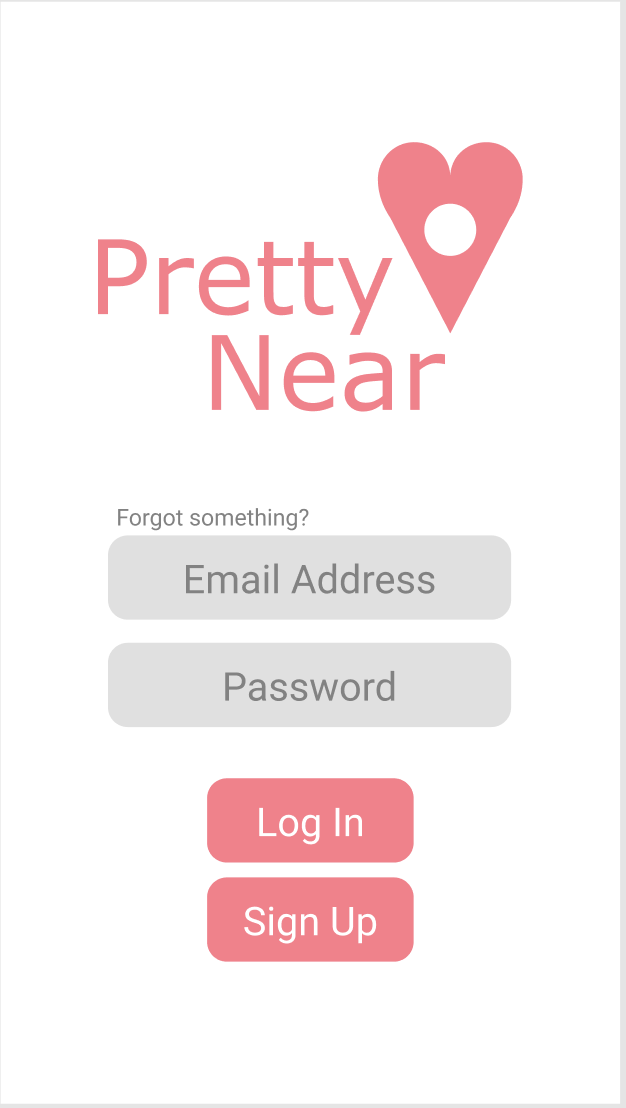 Low fidelity wireframe
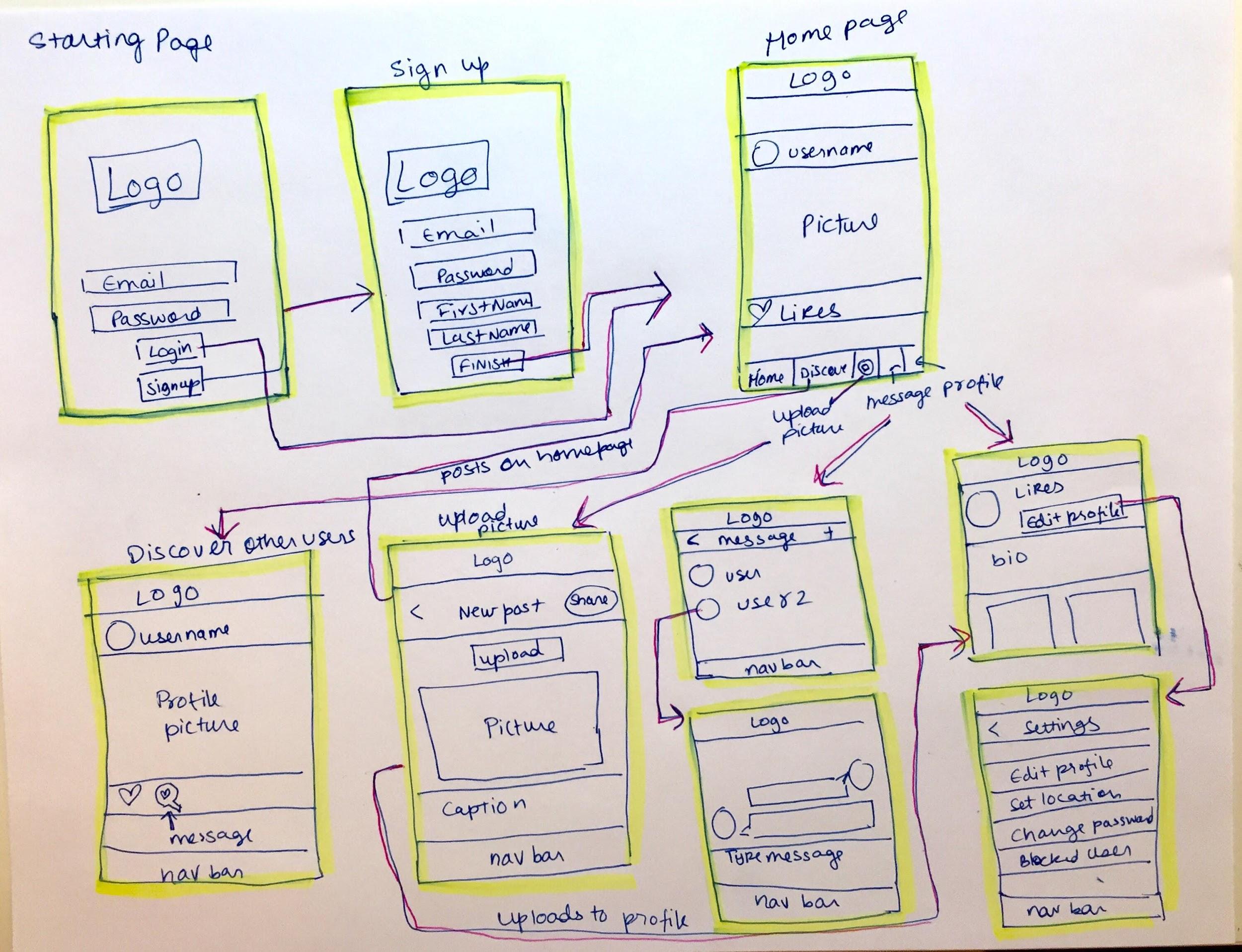 Starting Page - Sign Up and Log In
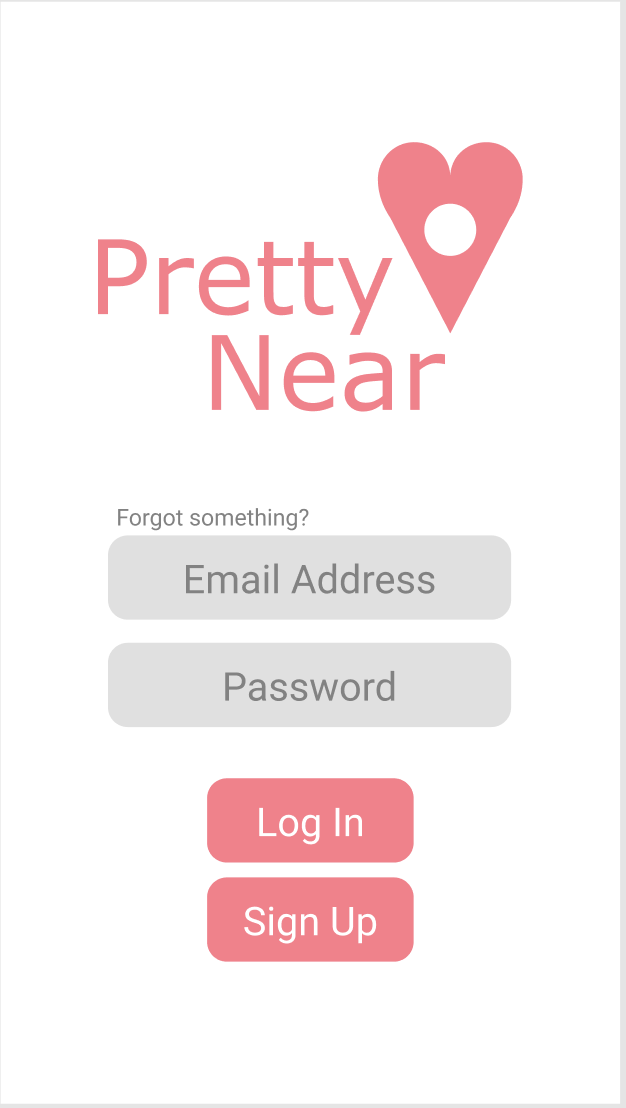 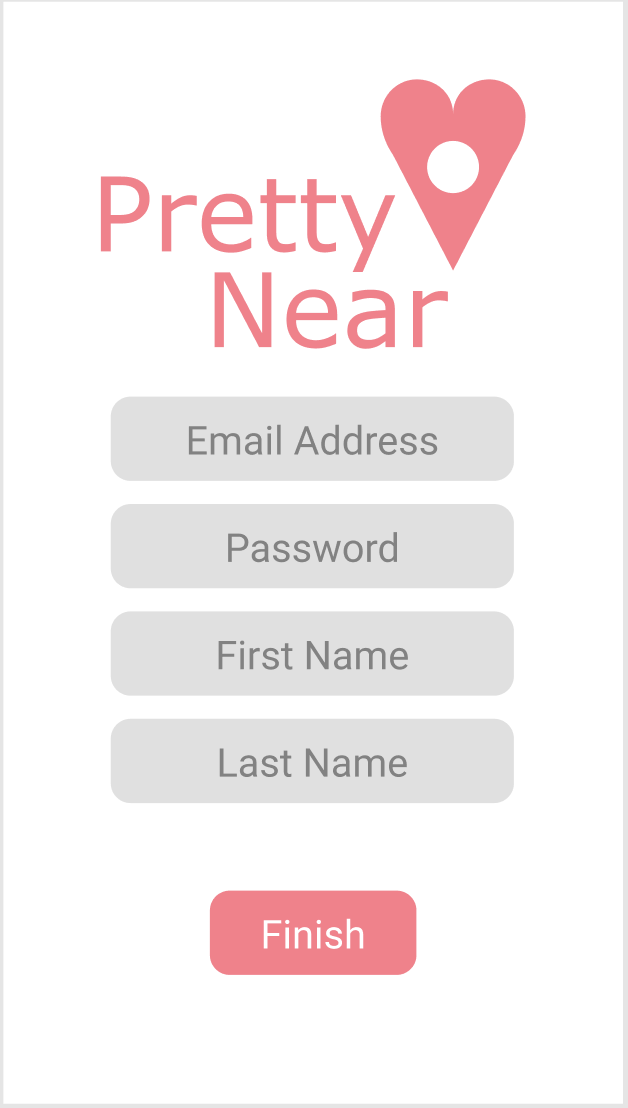 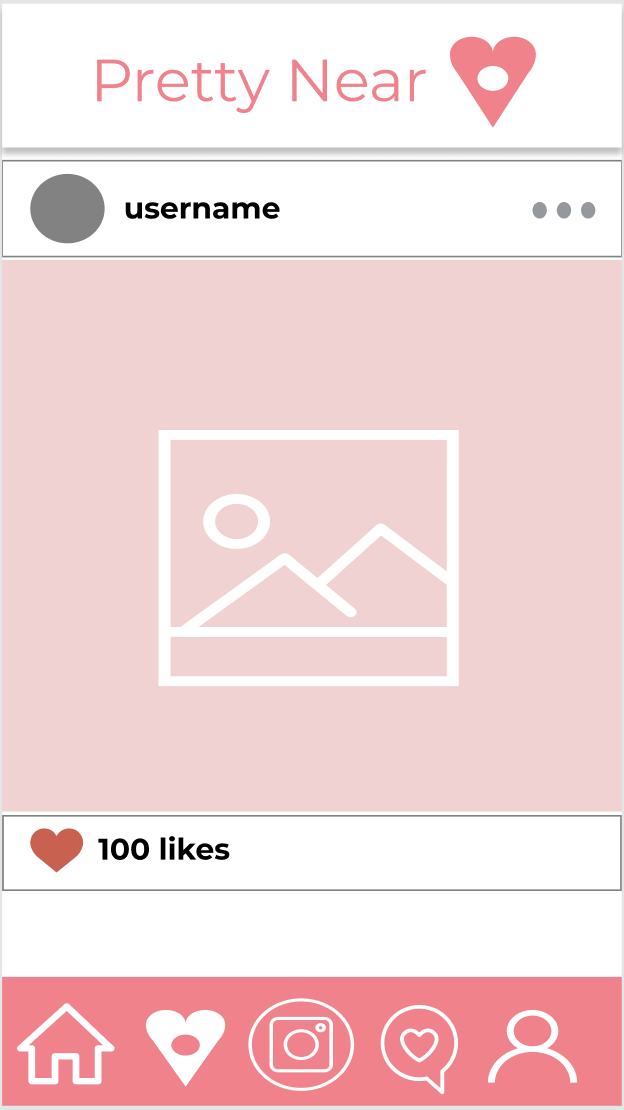 Home Page
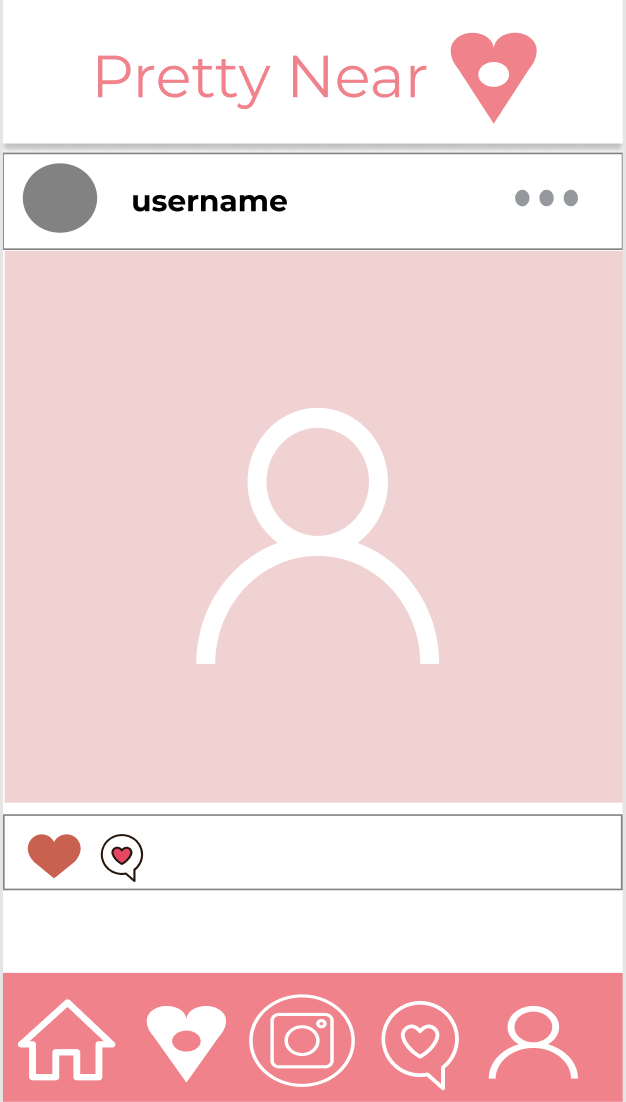 Discover Page
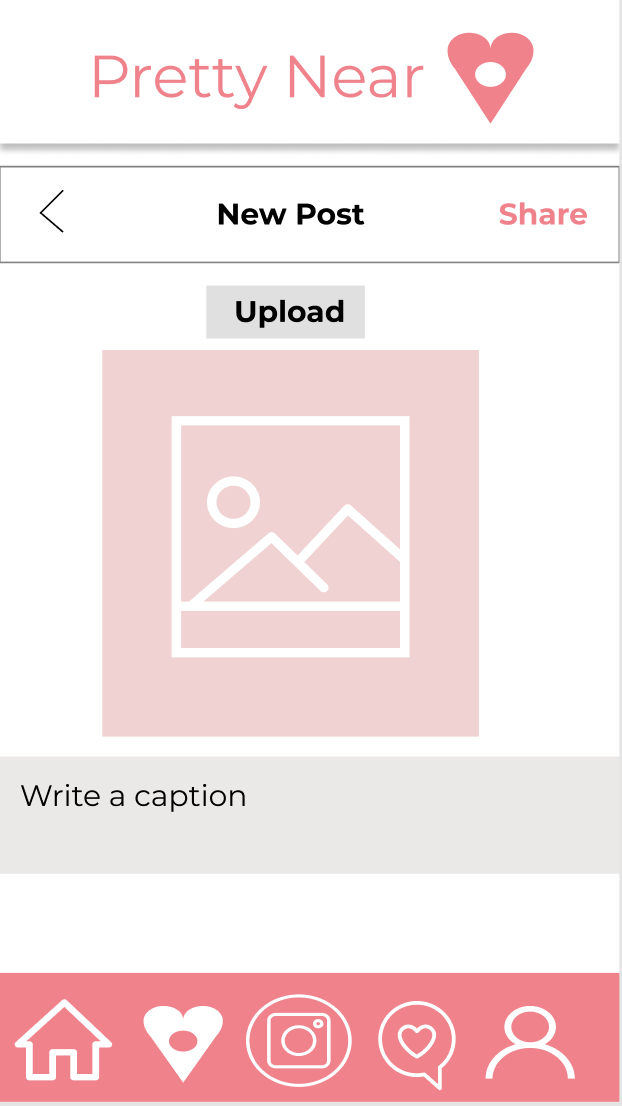 Add a Post
Profile and Setting
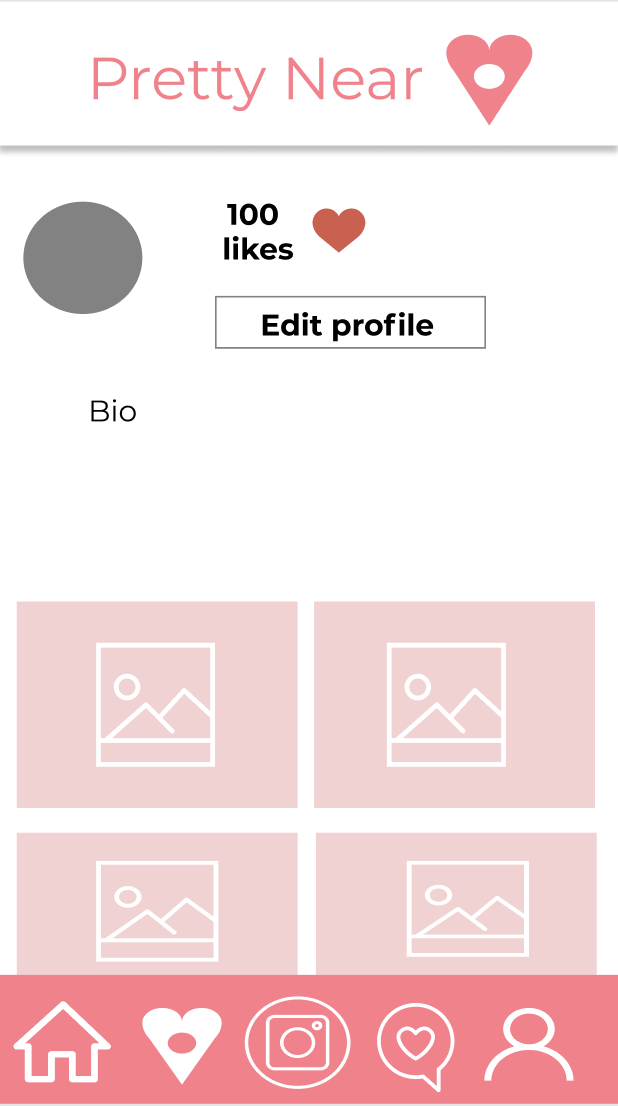 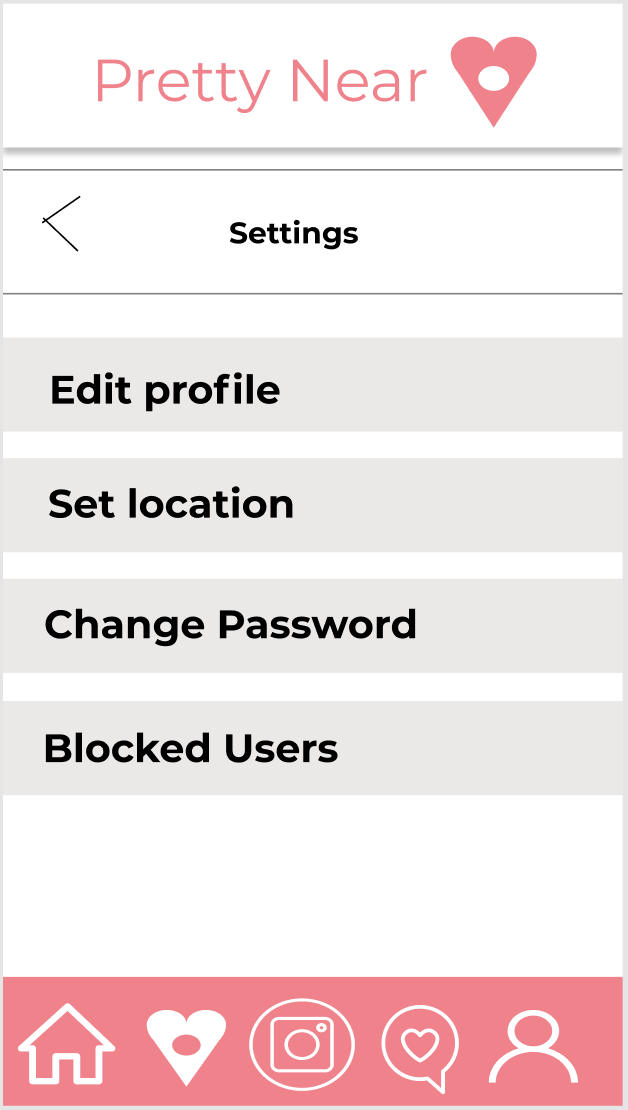 Message
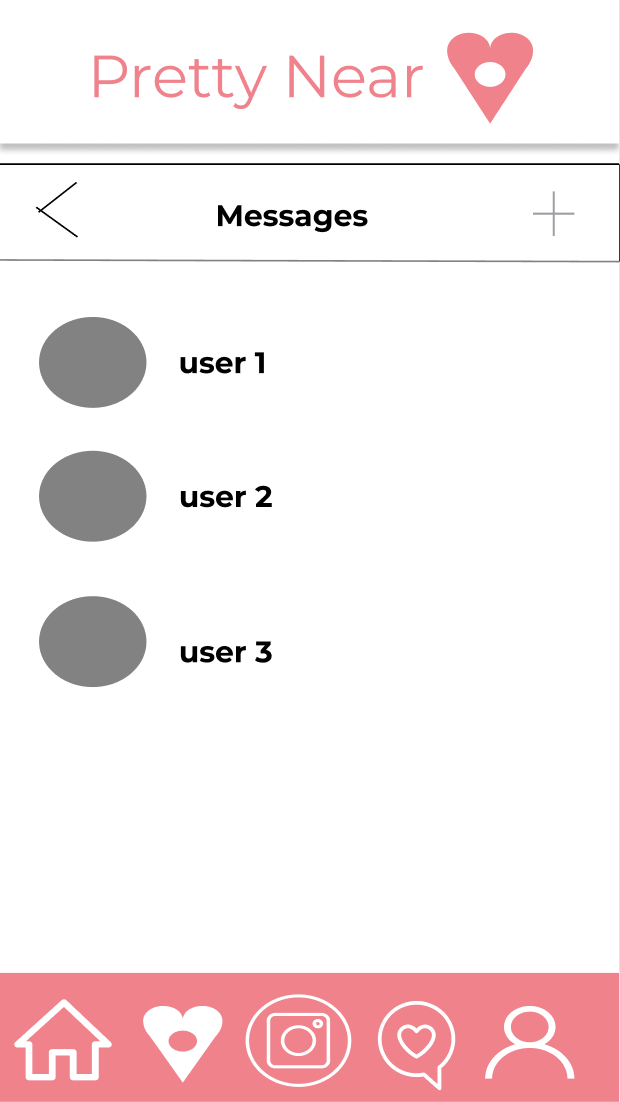 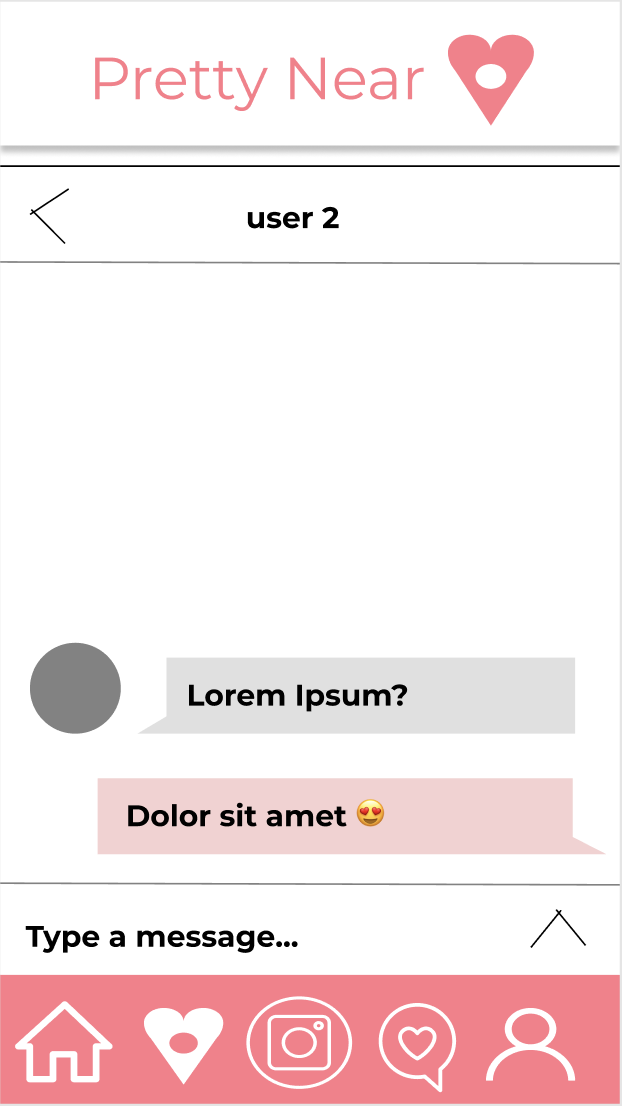 Milestone 2  
Database Schema
Database Schema
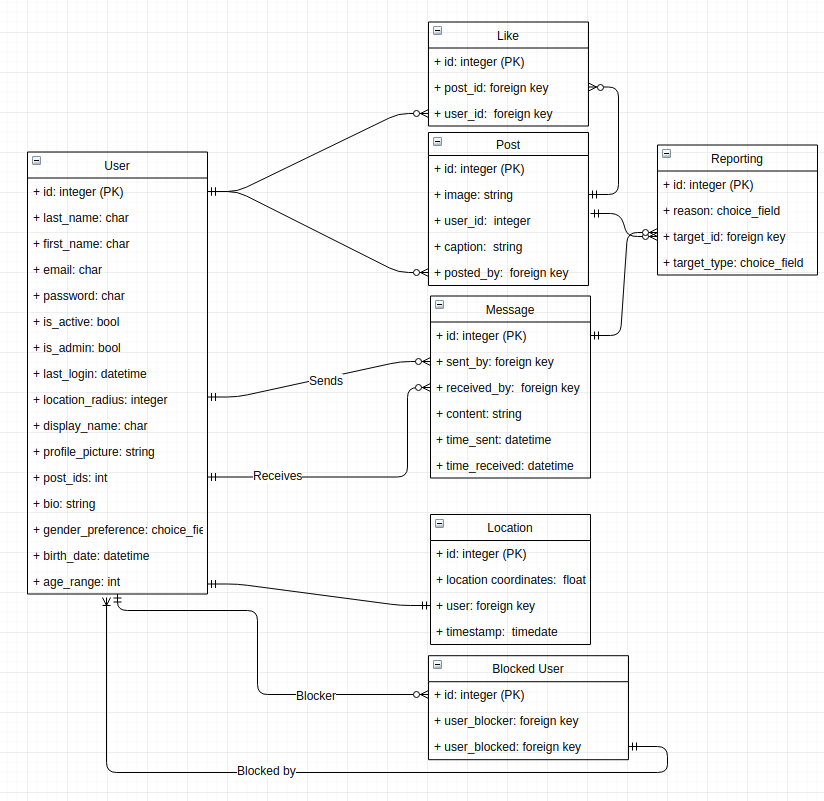 Used foreign and primary key constraints to enforce data integrity
Most foreign keys in database are using Django’s CASCADE option
Ex: If a Post is deleted all Likes are deleted with it
Database Schema
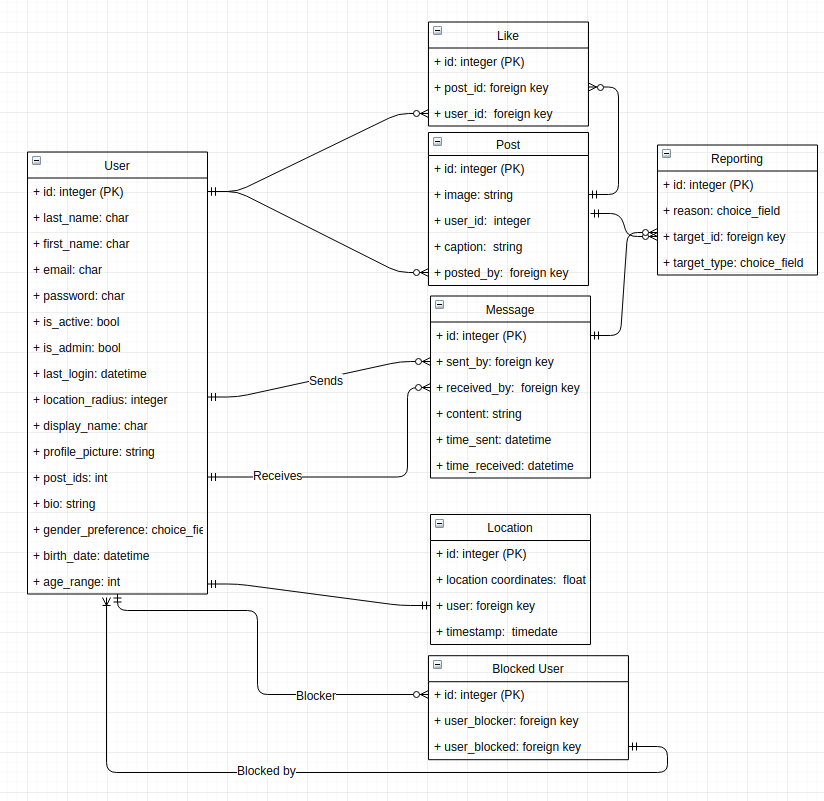 Sample query to display all users in database
SQL Syntax: 
SELECT * FROM User;
Django QuerySet Syntax:
users = User.objects.all()
Milestone 2
Demo
Sign in and 
Profile Update
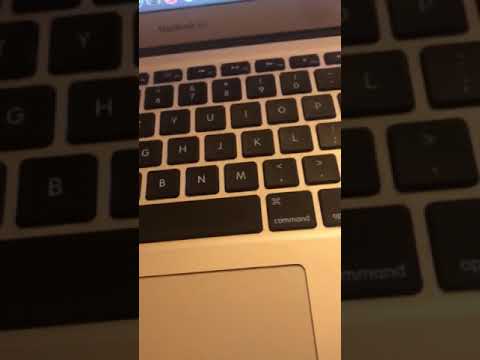